a.    Thánh Găng-đi có một phương châm : “Chinh phục được mọi người ai cũng cho là khó, nhưng tạo được tình thương, lòng nhân đạo, sự thông cảm giữa con người với con người lại càng khó hơn”.
                                                  (Theo Lâm Ngữ Đường, Tinh Hoa xử thế)
 Đánh dấu câu nói được dẫn trực tiếp (dẫn câu nói của Thánh Găng-đi)
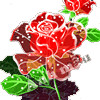 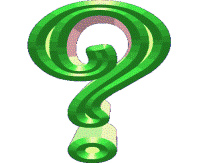 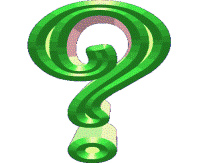 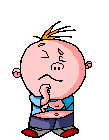 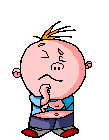 Đọc kỹ các câu, suy nghĩ xem dấu ngoặc kép dùng để làm gì?
(Thảo luận nhóm, trình bày vào bảng phụ)
Nhìn từ xa, cầu Long Biên như một dải  lụa uốn lượn vắt ngang sông Hồng, nhưng thực ra “dải lụa” ấy nặng tới 17 nghìn tấn !
                                   (Thúy Lan, Cầu Long Biên – chứng nhân lịch sử)
c.   Tre với người như thế đã mấy nghìn năm. Một thế kỉ  “văn minh”, “khai hóa” của thực dân cũng không làm ra được một tấc sắt. Tre vẫn phải còn vất vả mãi với người.
                                                                   (Thép Mới, Cây tre Việt Nam)
d.      Hàng loạt vở kịch như “Tay người đàn bà”, “Giác ngộ”, “Bên kia sông Đuống”, … ra đời.
                                                                                 (Ngữ văn 7, Tập hai)
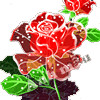 Dấu ngoặc kép
Đánh dấu từ ngữ 
được hiểu theo 
nghĩa đặc biệt hay
 có hàm ý mỉa mai;
Đánh dấu tên tác 
phẩm, tờ báo, tập 
san,…được dẫn.
Đánh dấu từ ngữ, 
câu, đoạn dẫn 
trực tiếp;
Ghi nhớ:
Dấu ngoặc kép dùng để:
 Đánh dấu từ ngữ, câu, đoạn dẫn trực tiếp;
 Đánh dấu từ ngữ được hiểu theo nghĩa đặc biệt hay có hàm ý mỉa mai;
 Đánh dấu tên tác phẩm, tờ báo, tập san, … được dẫn.
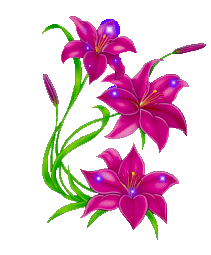 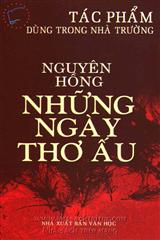 Quan sát tranh và đặt câu có sử dụng dấu ngoặc kép
Lưu ý: 
  Trong văn bản in thì tên tác phẩm, tập san… có thể in đậm, in nghiêng  hoặc gạch chân  nhưng trong văn bản viết tay cần dùng dấu ngoặc kép  để đánh dấu là tiện lợi và phổ biến.
1. Giải thích công dụng của dấu ngoặc kép trong những đoạn trích sau:
    a.  Nó cứ làm y như nó trách tôi; nó kêu ư ử, nhìn tôi, như muốn bảo tôi rằng : “A! Lão già tệ lắm! Tôi ăn ở với lão như thế mà lão xử với tôi như thế này à?”. (Nam Cao, Lão Hạc)
 Đánh dấu câu nói được dẫn trực tiếp
b. Kết cục, anh chàng “hầu cận ông lí” yếu hơn chị chàng con mọn, hắn bị chị này túm tóc lẳng cho một cái, ngã nhào ra thềm.    						 (Ngô Tất Tố, Tắt đèn)
 Đánh dấu từ ngữ được dùng với hàm ý mỉa mai
e. Nguyễn Du đã thuật lại cảnh Hồ Tôn Hiến nghe đàn :
                           Nghe càng đắm, ngắm càng say,
                     Lạ cho mặt sắt cũng ngây vì tình.
Cái thứ “mặt sắt” mà “ngây vì tình” ấy quả không lấy gì làm đẹp!                                                                             		     (Hoài Thanh, trong tập nghị luận và phê bình văn học, tập I)
e. Nguyễn Du đã thuật lại cảnh Hồ Tôn Hiến nghe đàn:
                           Nghe càng đắm, ngắm càng say,
                     Lạ cho mặt sắt cũng ngây vì tình.
Cái thứ “mặt sắt” mà “ngây vì tình” ấy quả không lấy gì làm đẹp!
                          (Hoài Thanh, trong tập nghị luận và phê bình văn học, tập I)
 Đánh dấu từ ngữ được dẫn trực tiếp
Lưu ý:  Hai câu thơ này cũng được dẫn trực tiếp nhưng khi dẫn thơ người ta ít đặt phần dẫn vào trong dấu ngoặc kép.
2. Hãy đặt dấu hai chấm và dấu ngoặc kép vào chỗ thích hợp (có điều chỉnh chữ viết hoa trong trường hợp cần thiết) trong những đoạn trích sau và giải thích lí do.
3. Vì sao hai câu sau đây có ý nghĩa giống nhau mà dùng những dấu câu khác nhau?
    a. Chủ tịch Hồ Chí Minh nói: “Tôi chỉ có một sự ham muốn, ham muốn tột bậc, là làm sao cho nước ta được hoàn toàn độc lập, dân ta được hoàn toàn tự do, đồng bào ta ai cũng có cơm ăn, áo mặc, ai cũng được học hành.”
 Dùng dấu ngoặc kép và dấu hai chấm vì câu nói được dẫn nguyên văn (lời dẫn trực tiếp).
b. Chủ tịch Hồ Chí Minh nói Người chỉ có một sự ham muốn, ham muốn tột bậc, là làm sao cho nước ta được hoàn toàn độc lập, dân ta được hoàn toàn tự do, đồng bào ta ai cũng có cơm ăn, áo mặc, ai cũng được học hành.
 Không dùng dấu hai chấm và dấu ngoặc kép vì câu nói không được dẫn nguyên văn (lời dẫn gián tiếp).
Lưu ý:
- Lời dẫn trực tiếp được đặt trong ngoặc kép cần chính xác cả về từ ngữ, dấu câu.
- Khi chuyển từ dẫn trực tiếp sang dẫn gián tiếp, không dùng dấu ngoặc kép và cần thay đổi một số từ ngữ cho phù hợp.
4. Viết đoạn văn thuyết minh ngắn có sử dụng dấu ngoặc đơn, dấu hai chấm và dấu ngoặc kép . Giải thích công dụng của các loại dấu câu đó.
HƯỚNG DẪN HỌC BÀI Ở NHÀ
Học bài cũ:
Hoàn thành bài tập vào vở bài tập;
-   Nắm được công dụng của dấu ngoặc kép;
Tìm văn bản có dấu ngoặc đơn, dấu hai chấm và dấu ngoặc kép và giải thích công dụng của chúng ở một bài SGK Ngữ văn 8 tập 1.
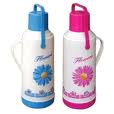 2. Chuẩn bị bài mới: LUYỆN NÓI THUYẾT MINH VỀ MỘT THỨ ĐỒ DÙNG
 Lập dàn bài thuyết minh về cái phích nước (bình thủy) và luyện nói theo dàn bài.